An Ultra-Wideband and Compact Active Quasi-CirculatorWith Phase Alternated Differential Amplifier

Dongho Yoo, Jun Hwang and Byung-Wook Min
Department of Electrical and Electronic Engineering, Yonsei University, Seoul, Korea
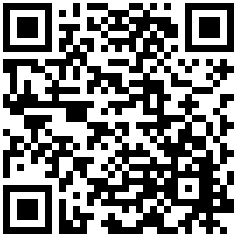 Schematic and Chip Photo
Abstract
Distributed amplifier based active quasi-circulator (QC)
Utilize phase alternated differential amplifier 
Interstage inductors make the circulator more wideband
All the inductors are designed as coupled inductors 
0.15 x 0.47 (0.07mm2) chip size with 28-nm CMOS
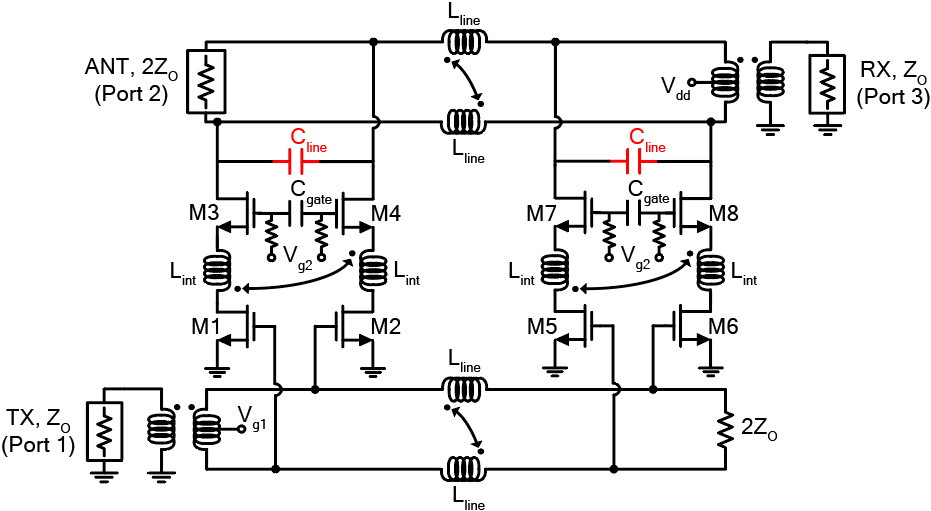 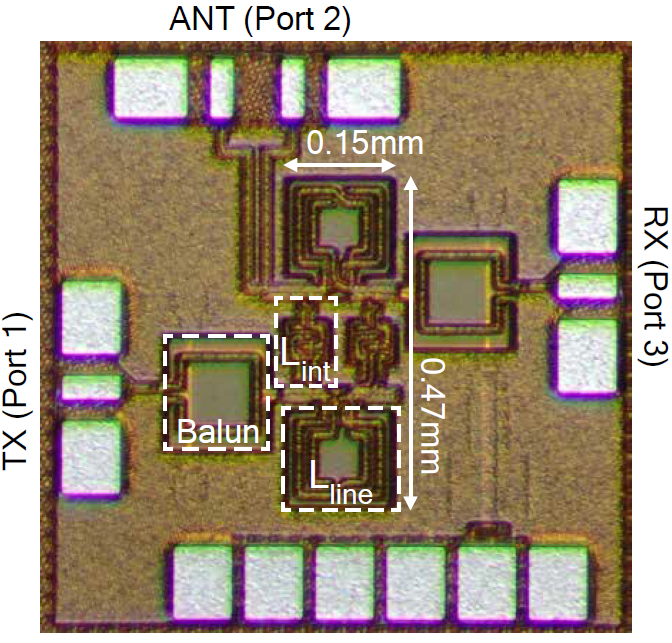 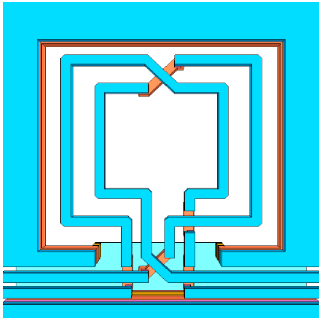 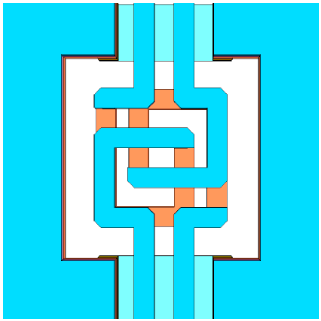 Design Concept
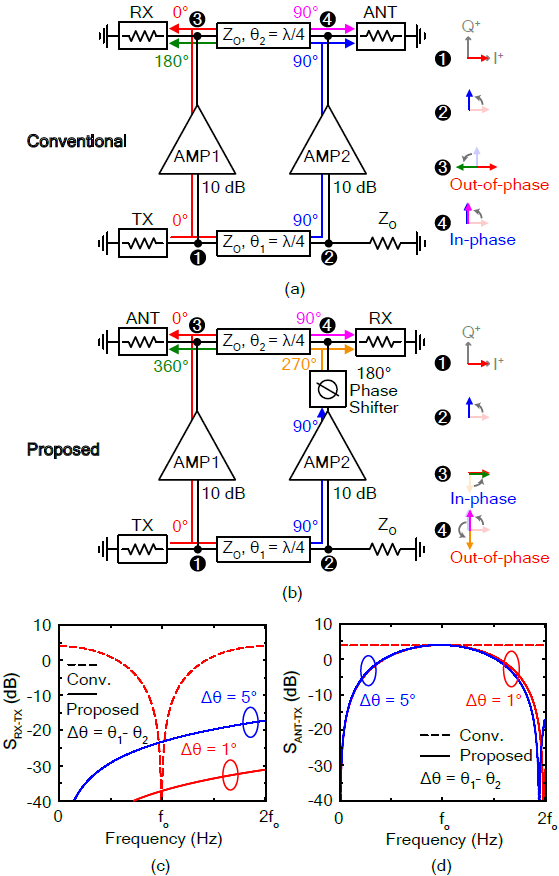 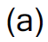 Measurement Results
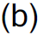 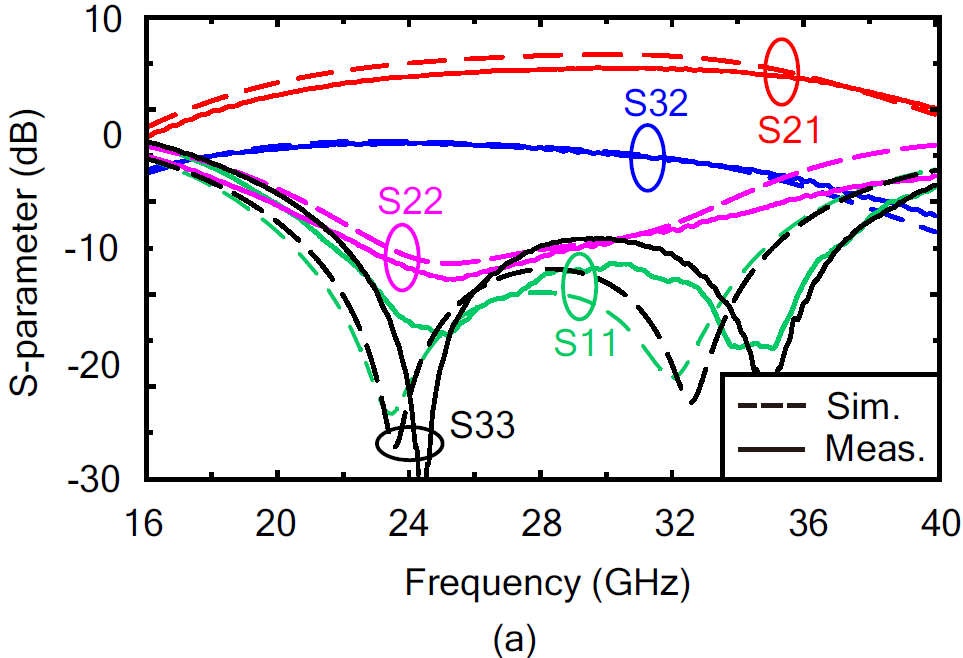 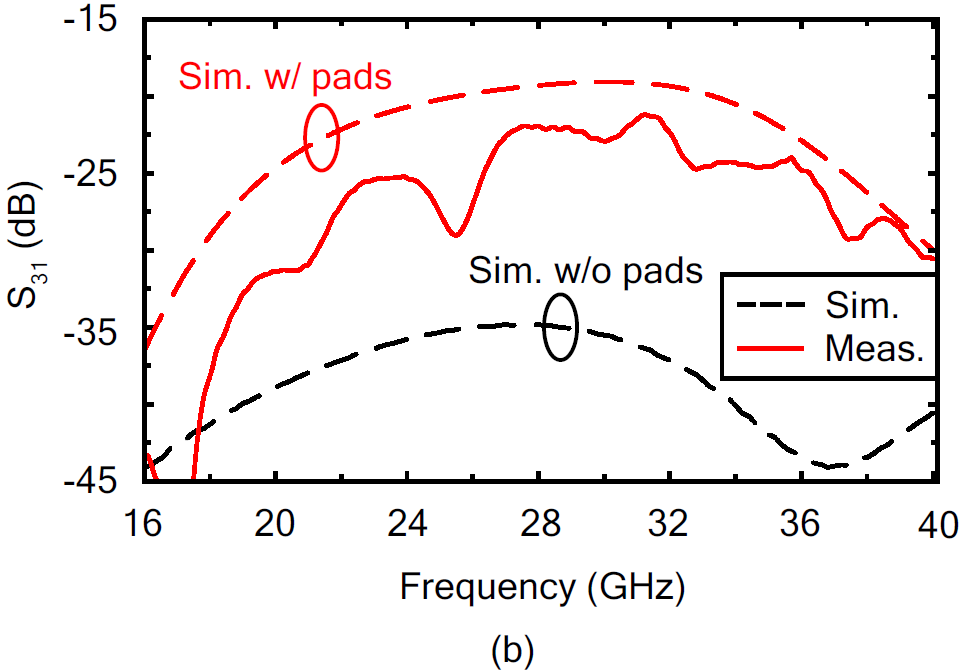 Conclusion
Active QC with phase alternated differential amplifier is presented
Wideband operation is realized by connecting the output of the second stage alternately to the first stage and using interstage L
Thanks to the coupled inductor, the size of the chip is only 0.07mm2
The TX to ANT peak gain is 4.5 dB and 20 to 38.5 GHz for 3-dB BW
The ANT to RX minimum insertion loss is 4.3 dB
The TX to RX isolation is over 21 dB
Proposed Differential Active QC and Differential Amp Core With Interstage L
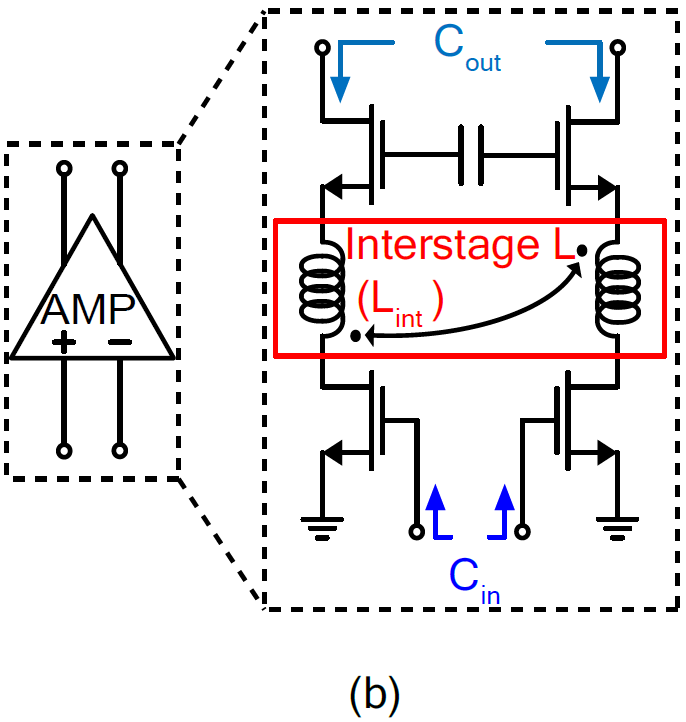 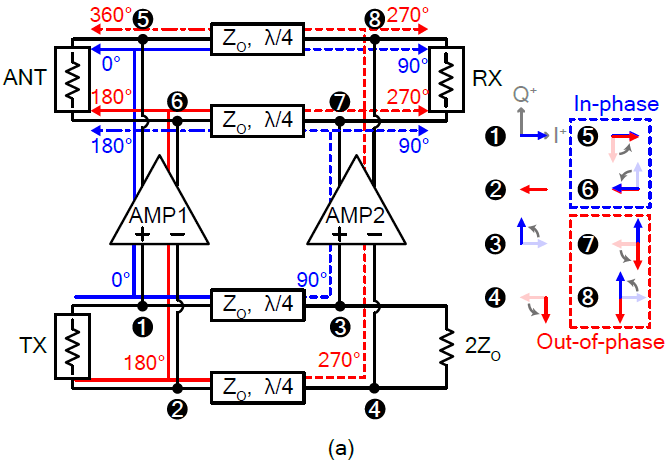 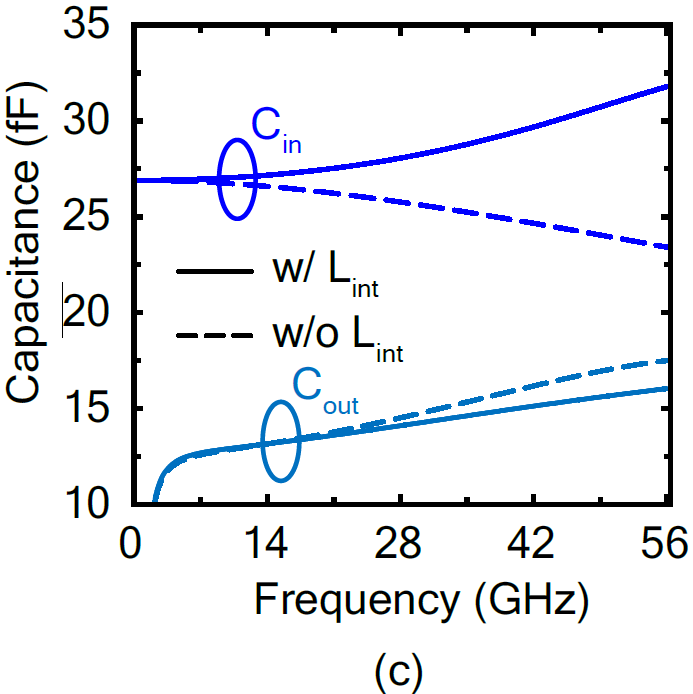 Acknowledgement
The chip fabrication and EDA tool were supported by the IC Design Education Center(IDEC), Korea.